JOINT PROMOTION PLAN
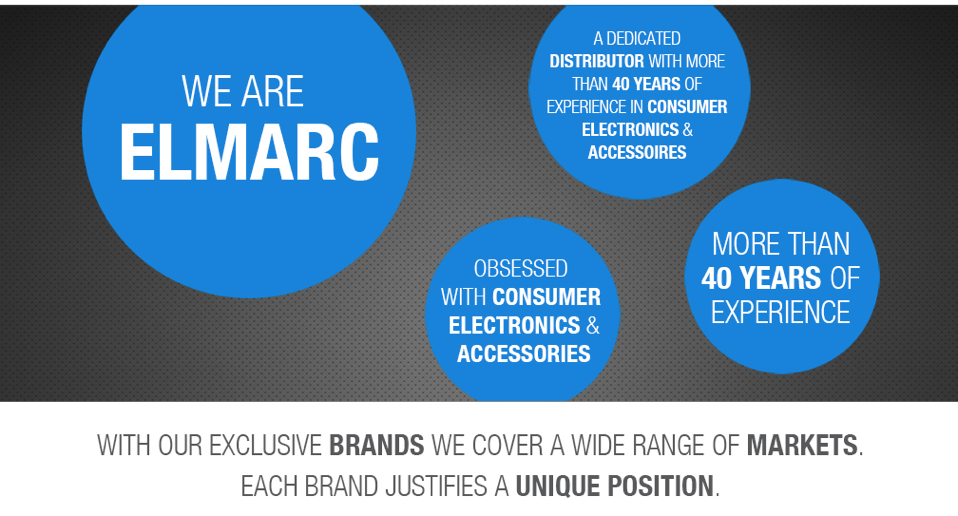 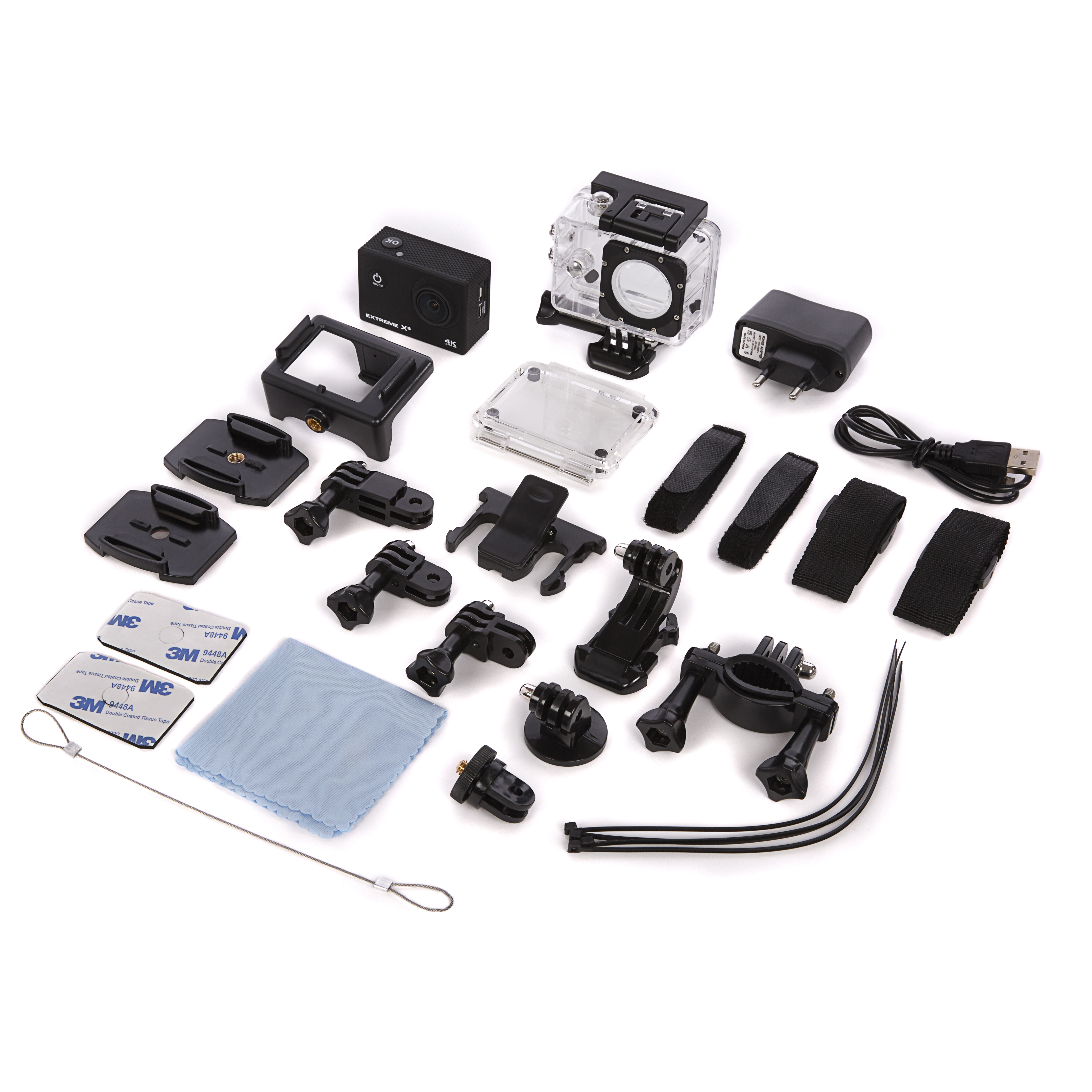 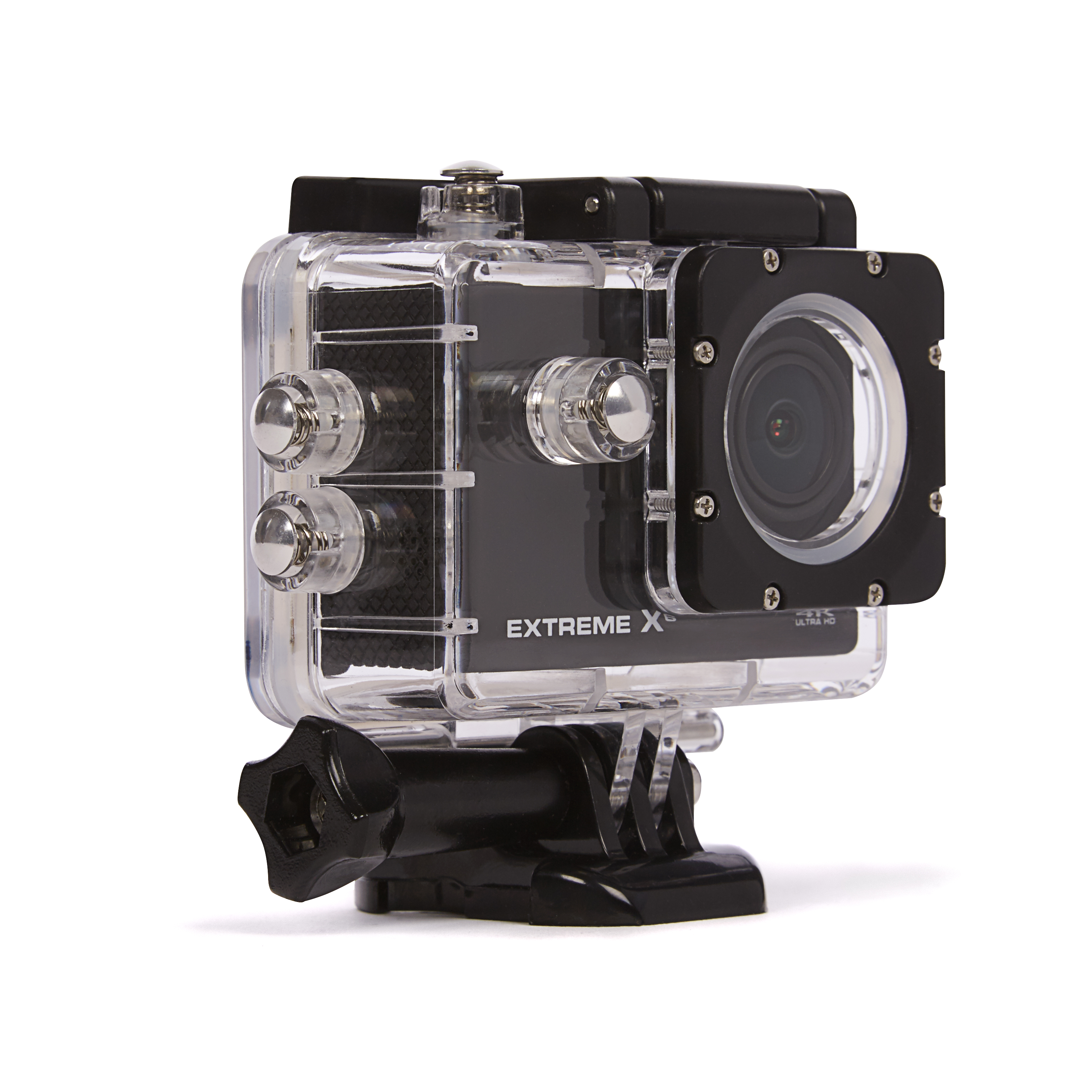 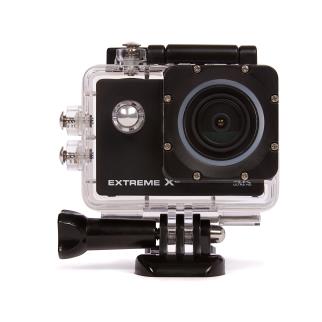 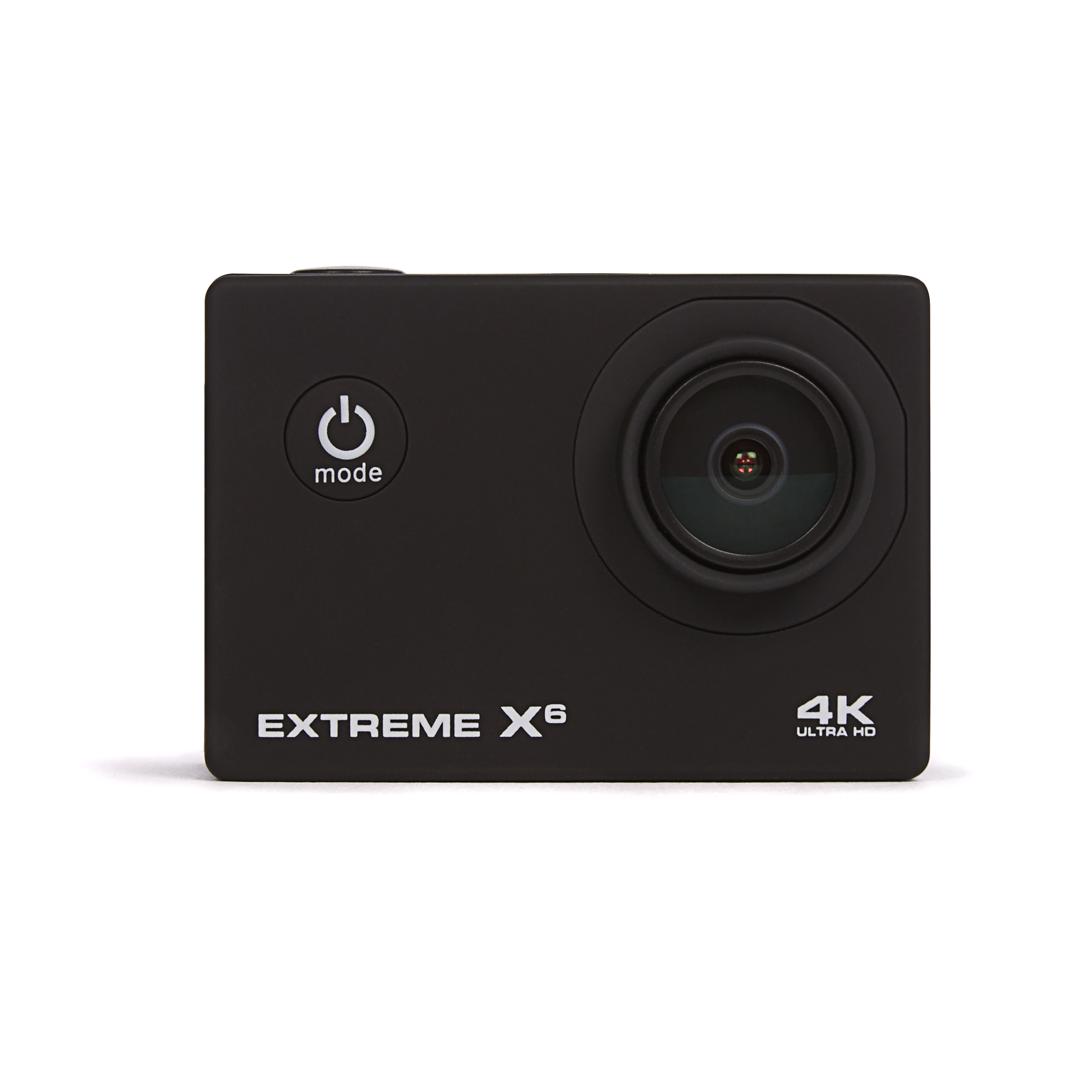 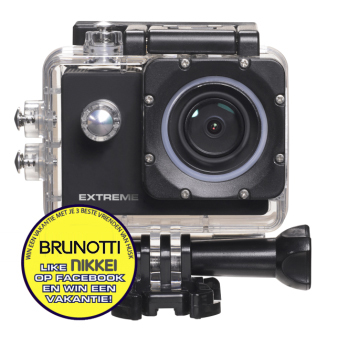 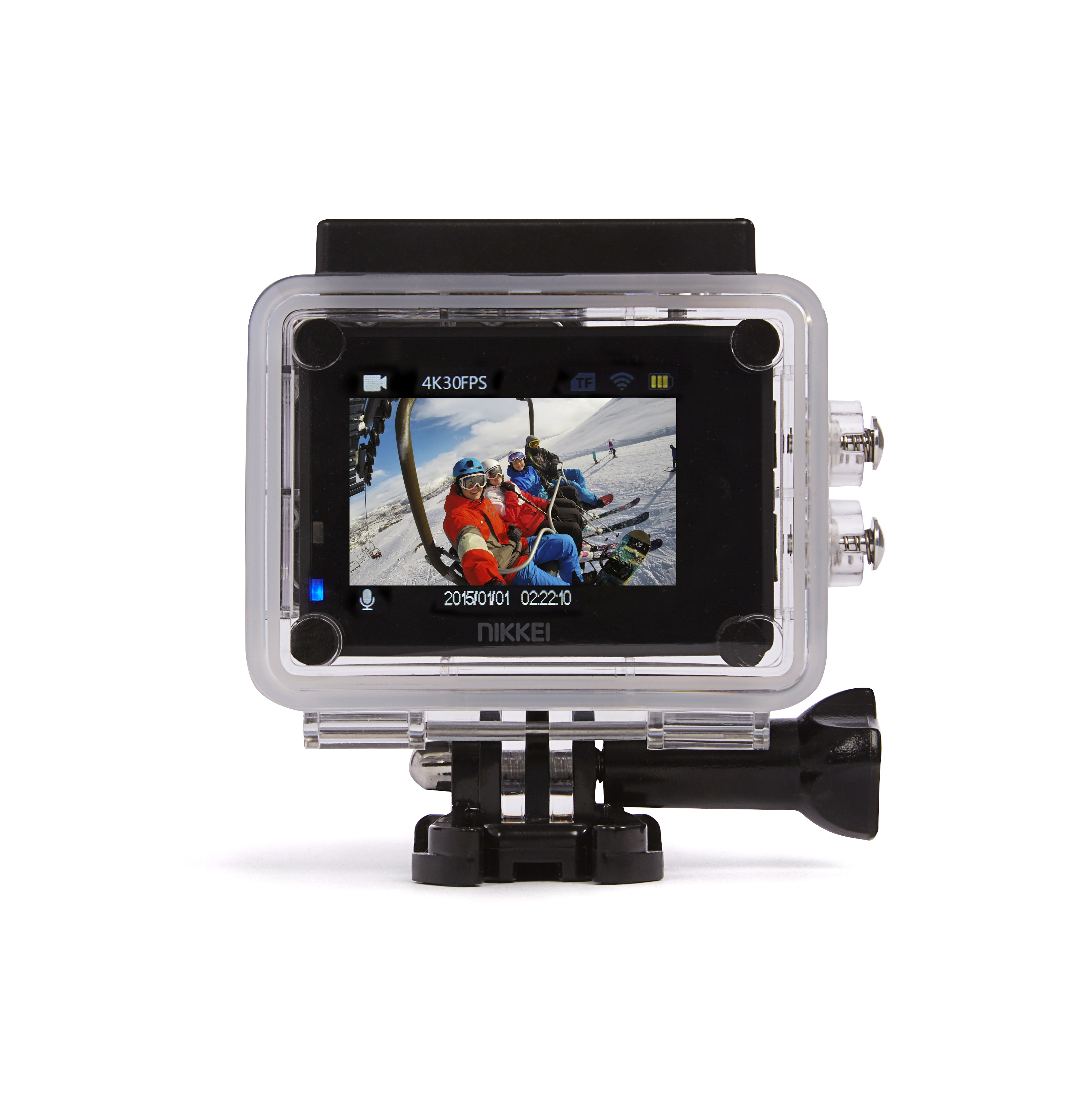 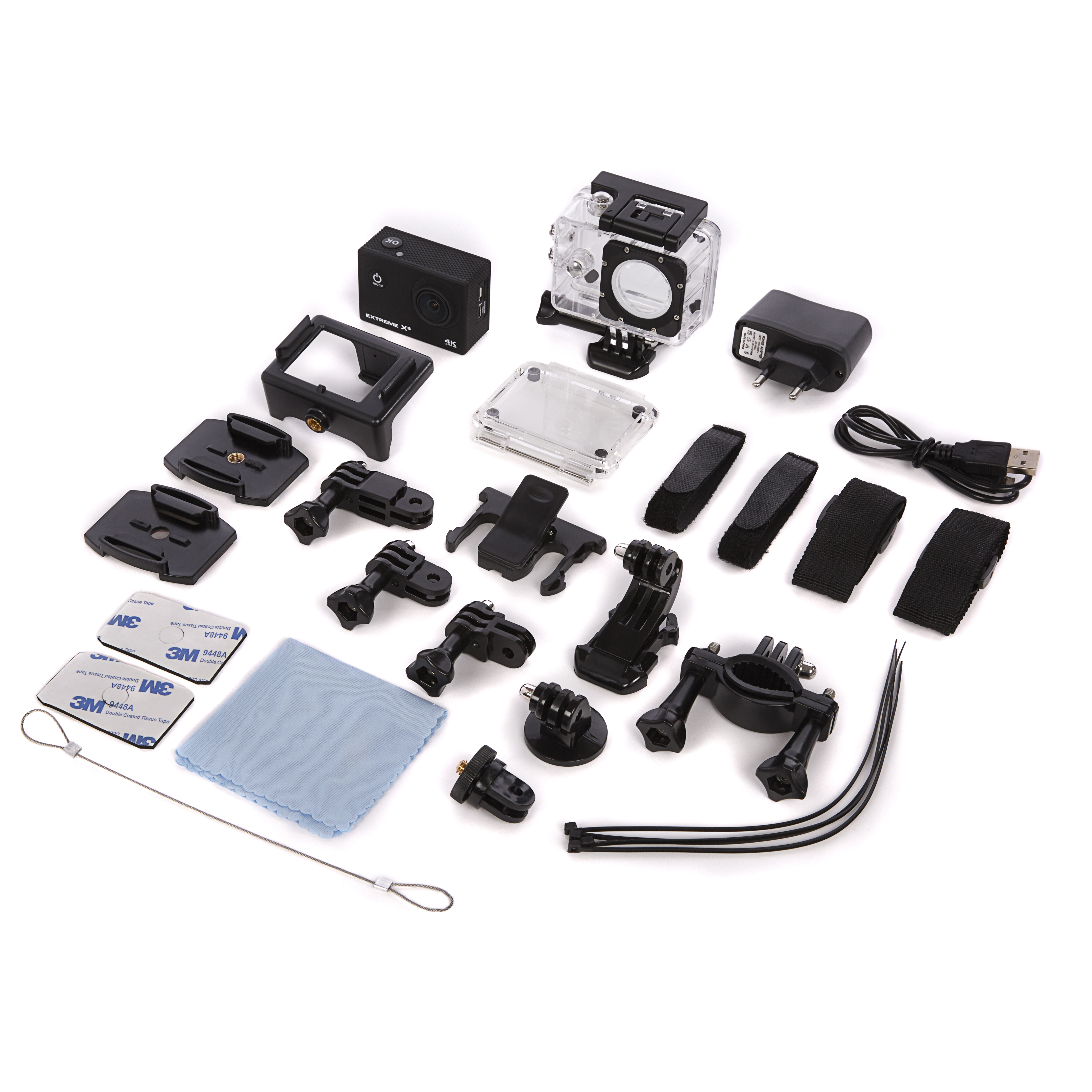 NIKKEI Portfolio Action cams
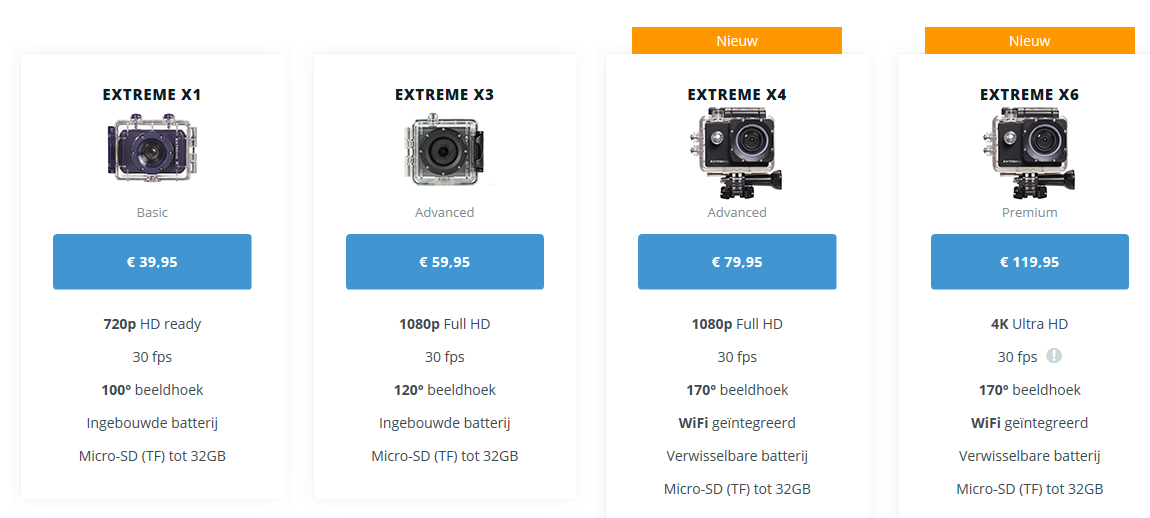 New models Q3: X2 / X360
NIKKEI 4K SPECS
NIKKEI 4K
4K (3840*2160) 24fps
16 Mega-pixels
Wifi with App (Android / IOS / WM)
Waterproof 60m
2.0 inch screen
Mounting accessories included
RRP 119 euro
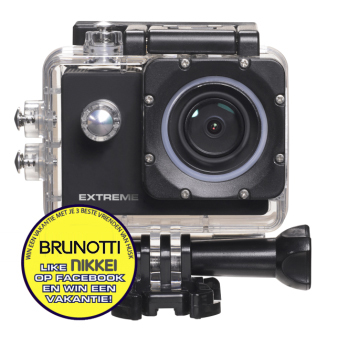 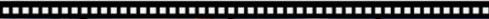 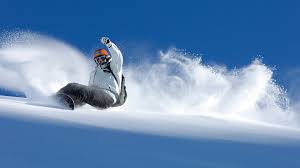 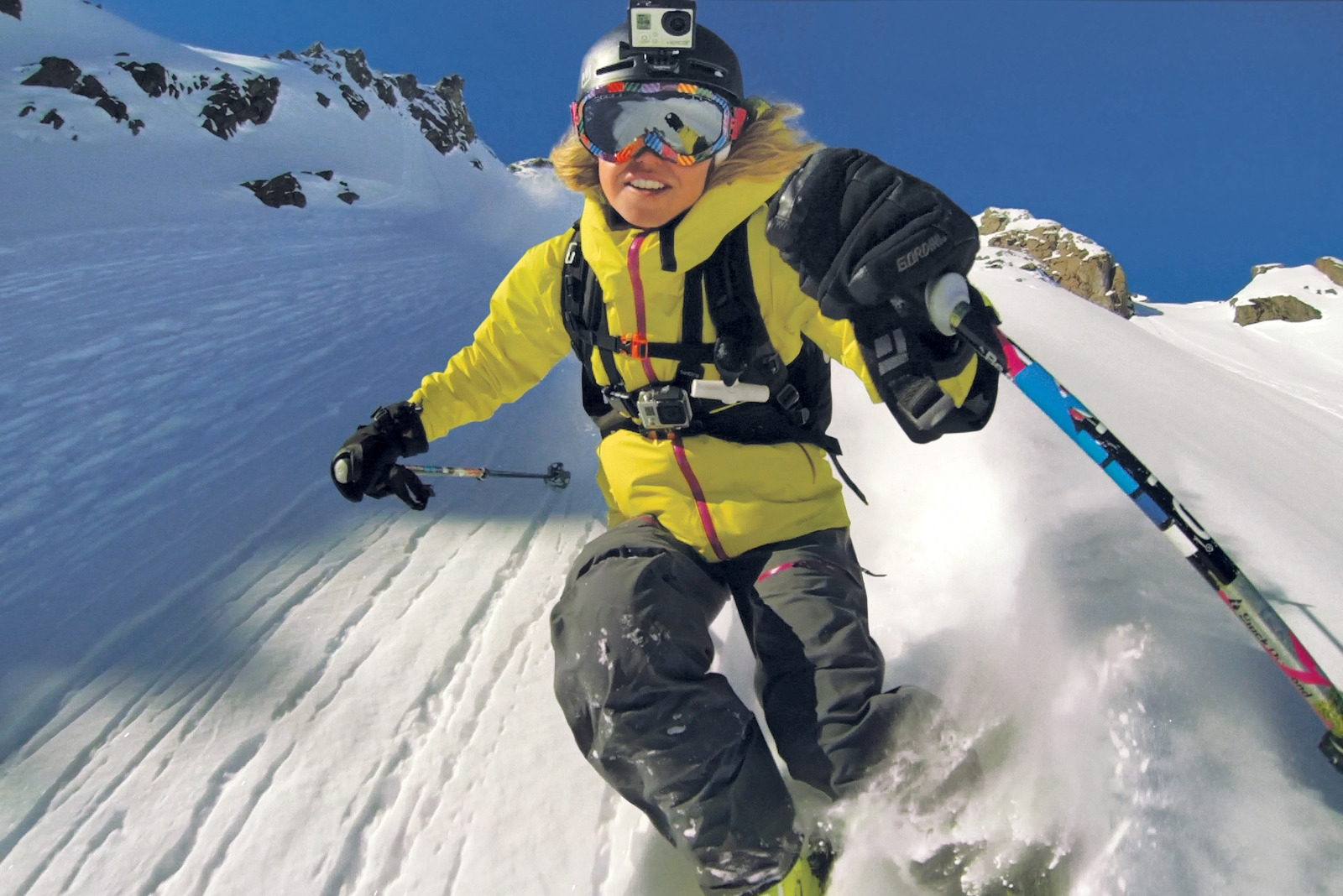 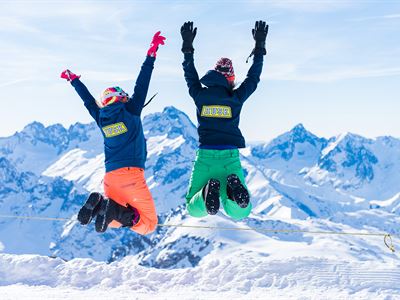 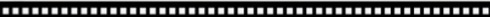 INBOX
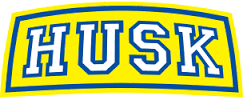 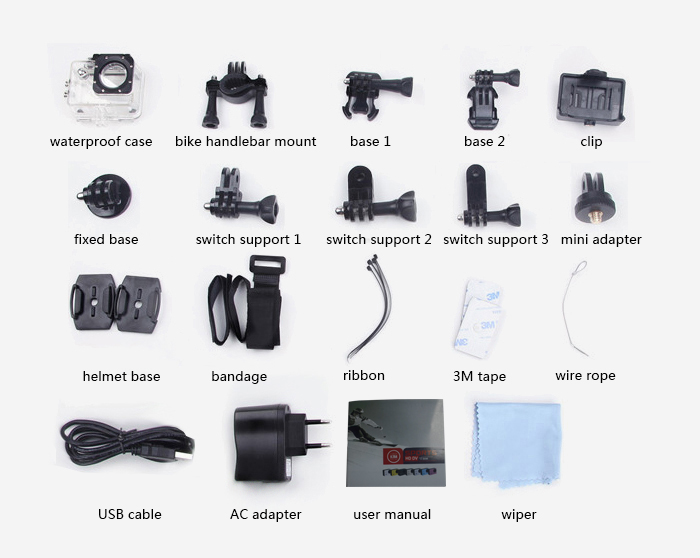 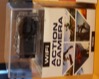 Packaging
JOINT PROMOTION
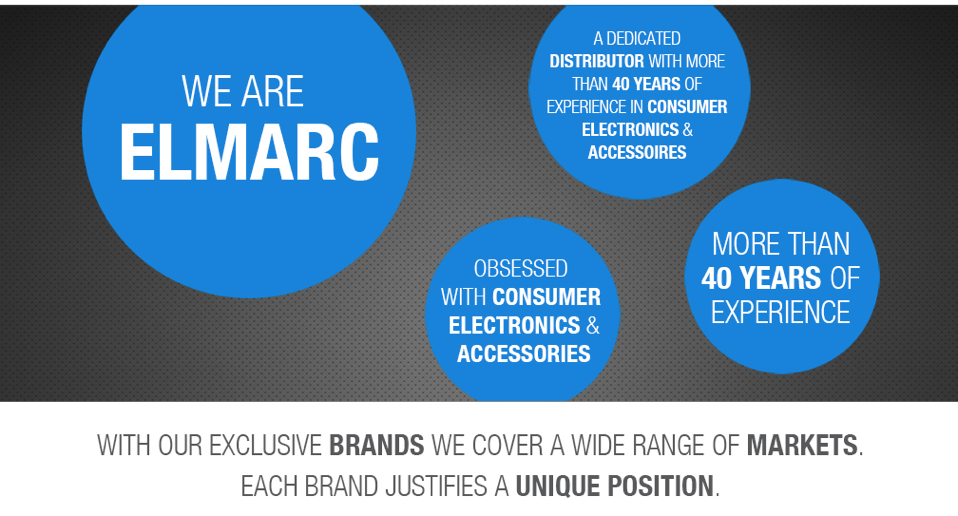 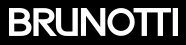 Proposal Brunotti
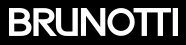 Doelstelling:

Activeren van het merk Brunotti / Nikkei ExtremeX / Husk op high traffic locations (6 mio bezoekers)
Brunotti zal een Facebook campagne gaan voeren rond de wintersport periode. Hoofdprijs is een Wintersport met je drie beste vrienden en elke week zal een Nikkei Action Cam worden weggegeven. Om deel te nemen aan de promotie zal de consument Brunotti moeten liken op Facebook en zullen zij een Selfie moeten maken in een stoelliftje of bij de boomstammen bij een van de 12 Mediamarkt vestigingen. Hierbij zal Mediamarkt ook worden meegenomen in de communicatie. De prijs zal overhandigd worden bij een van de mediamarkt vestigingen. Hier zal een PR event om heen gebouwd worden.

Vanuit NIKKEI Action Cam zal ook een promotie gaan lopen. Hierbij zullen wij jullie communicatie meenemen op onze verpakkingen waarbij de consument kans maakt op een vakantie. 

Onderstaande afbeelding zal meegenomen in de communicatie bij Mediamarkt, Bol.com , Coolblue, Wehkamp, Kijkshop en Gadgethouse, KameraExpress

TBD
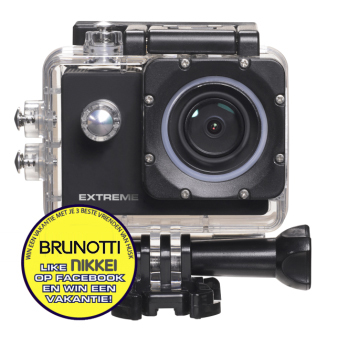 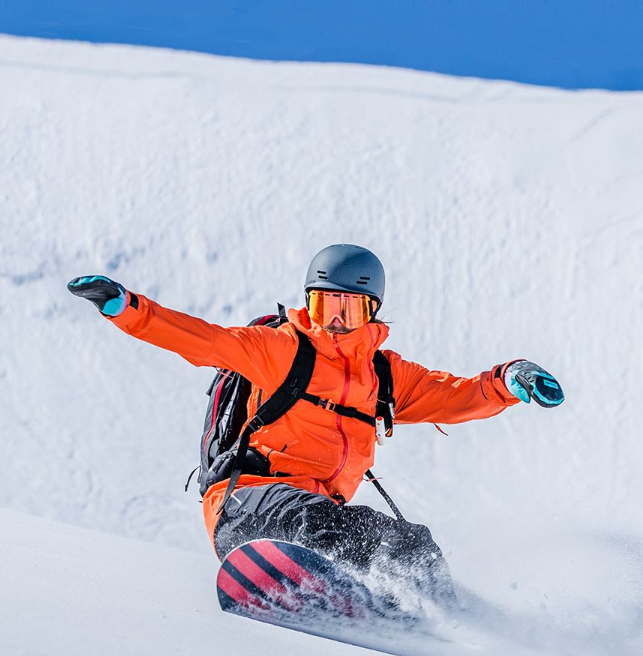 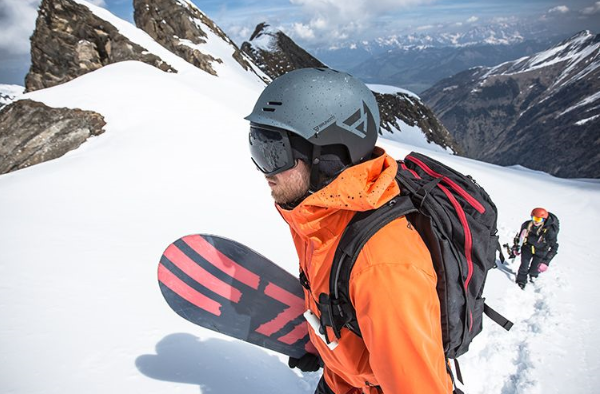 Moodboard
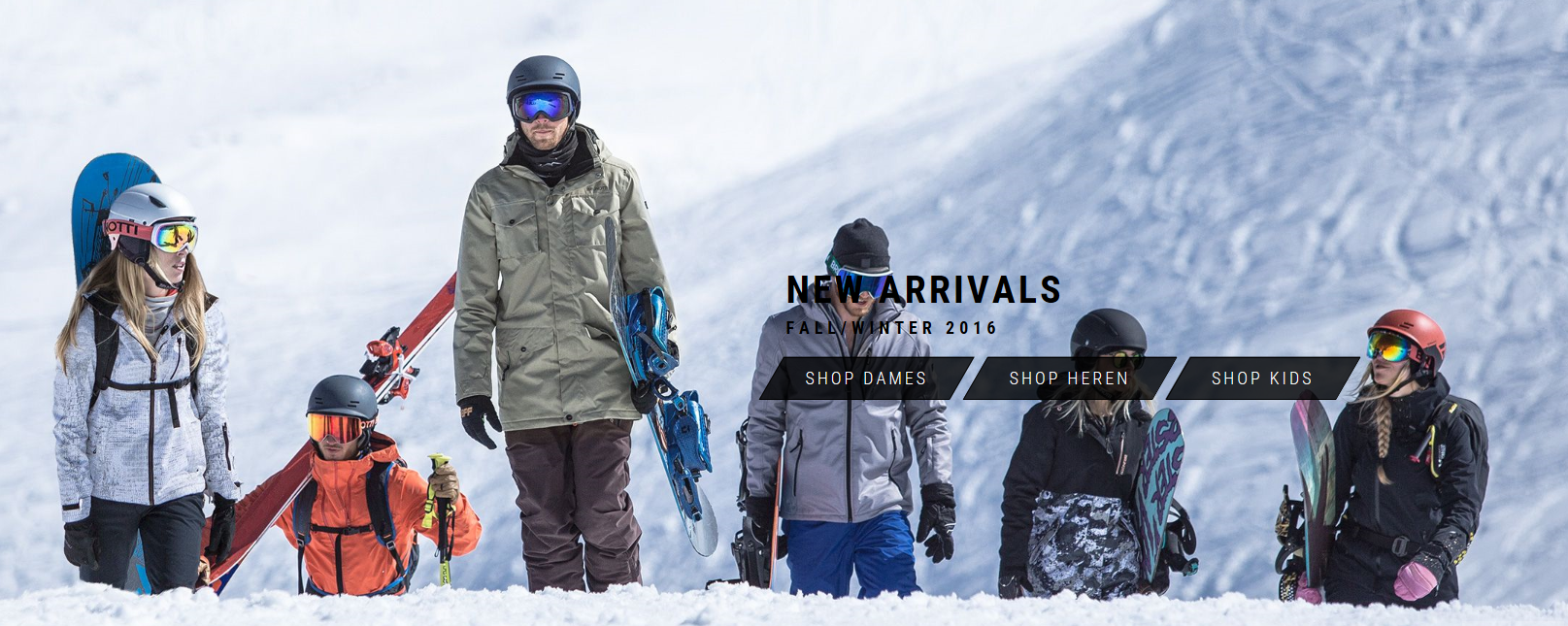 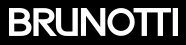 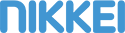 NIKKEI
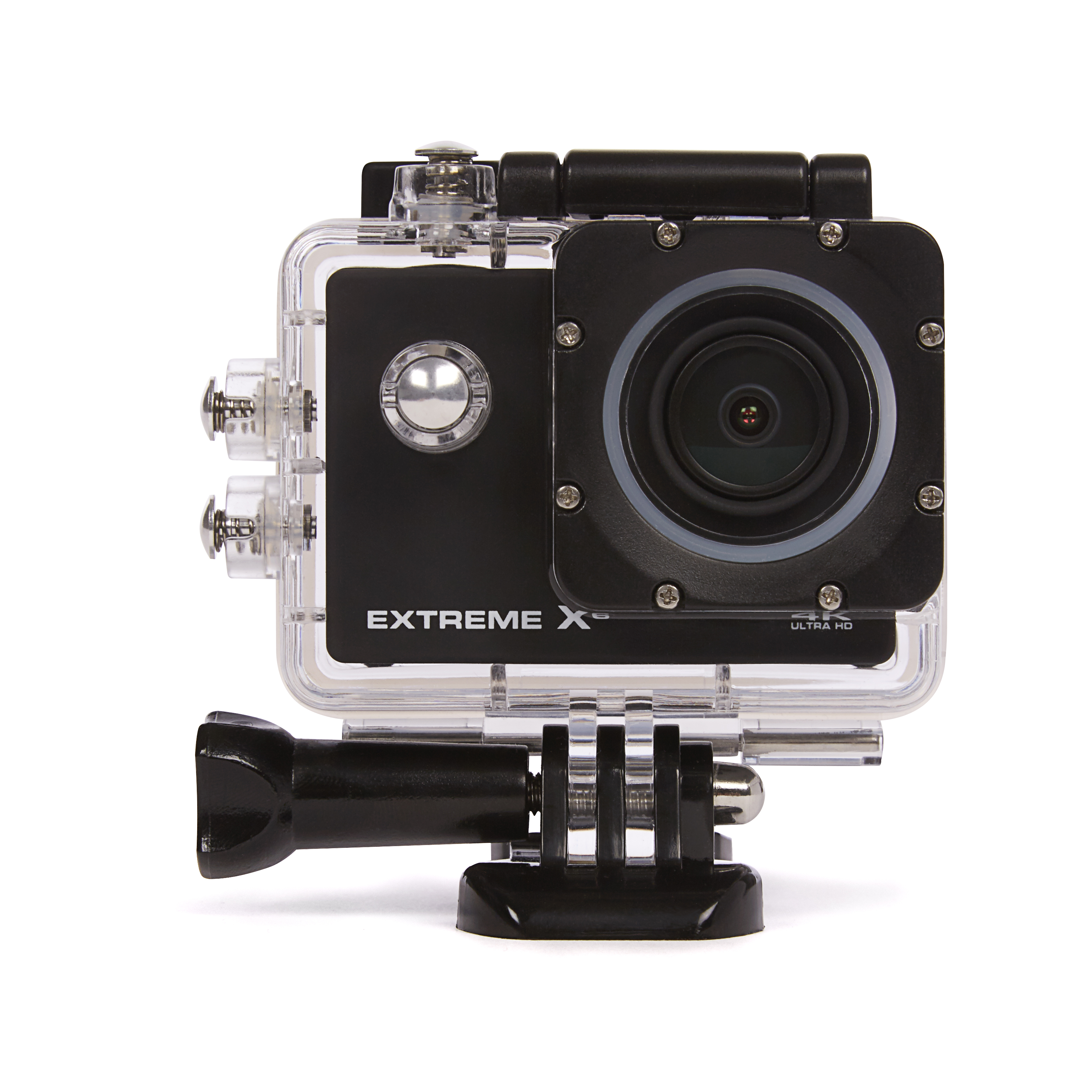 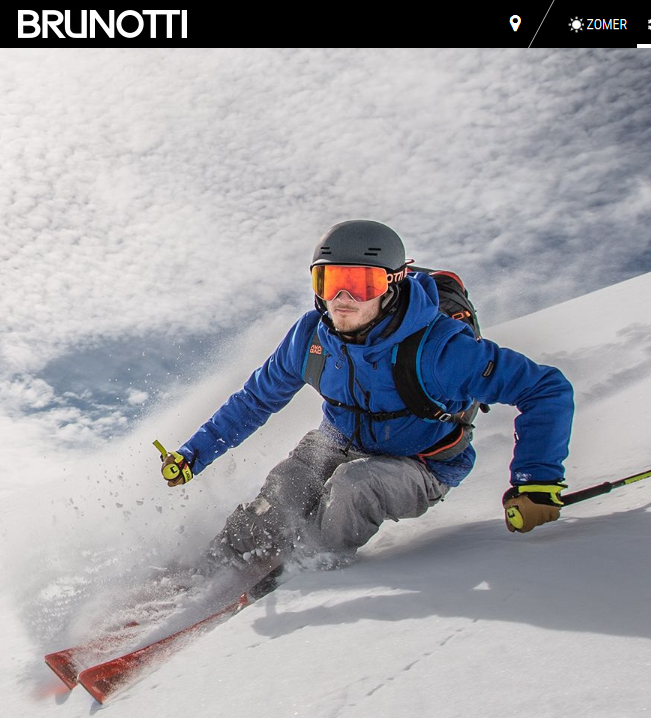 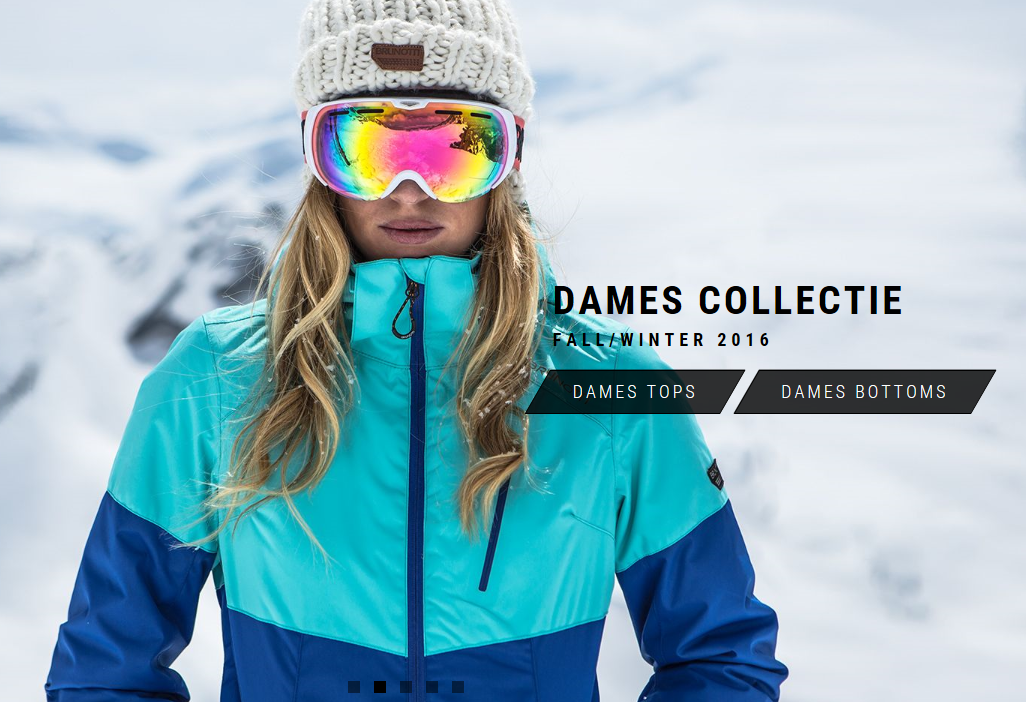 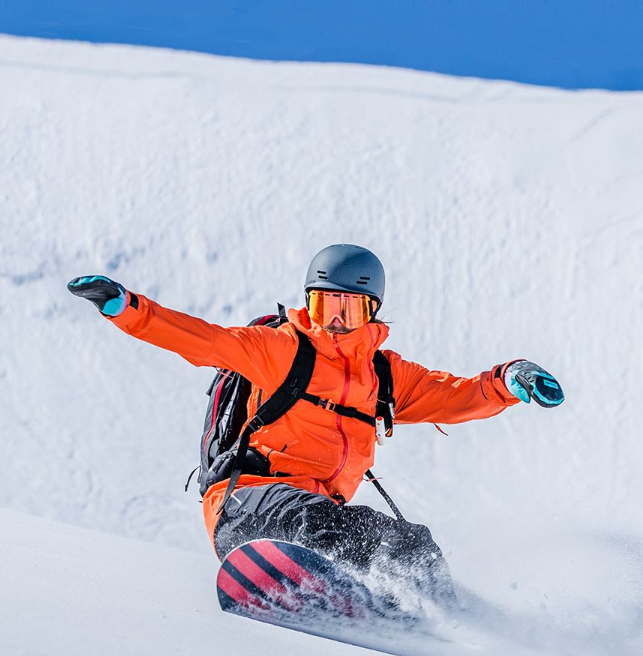 Instore display  MSH - Selfie
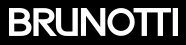 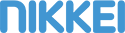 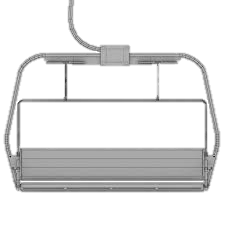 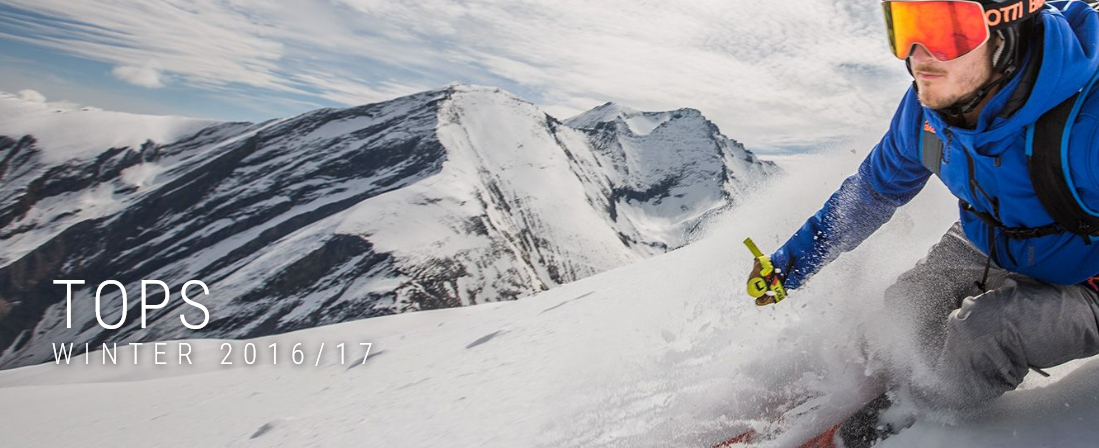 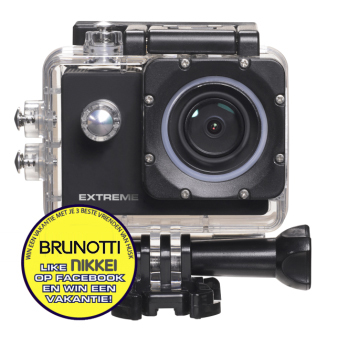 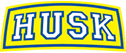 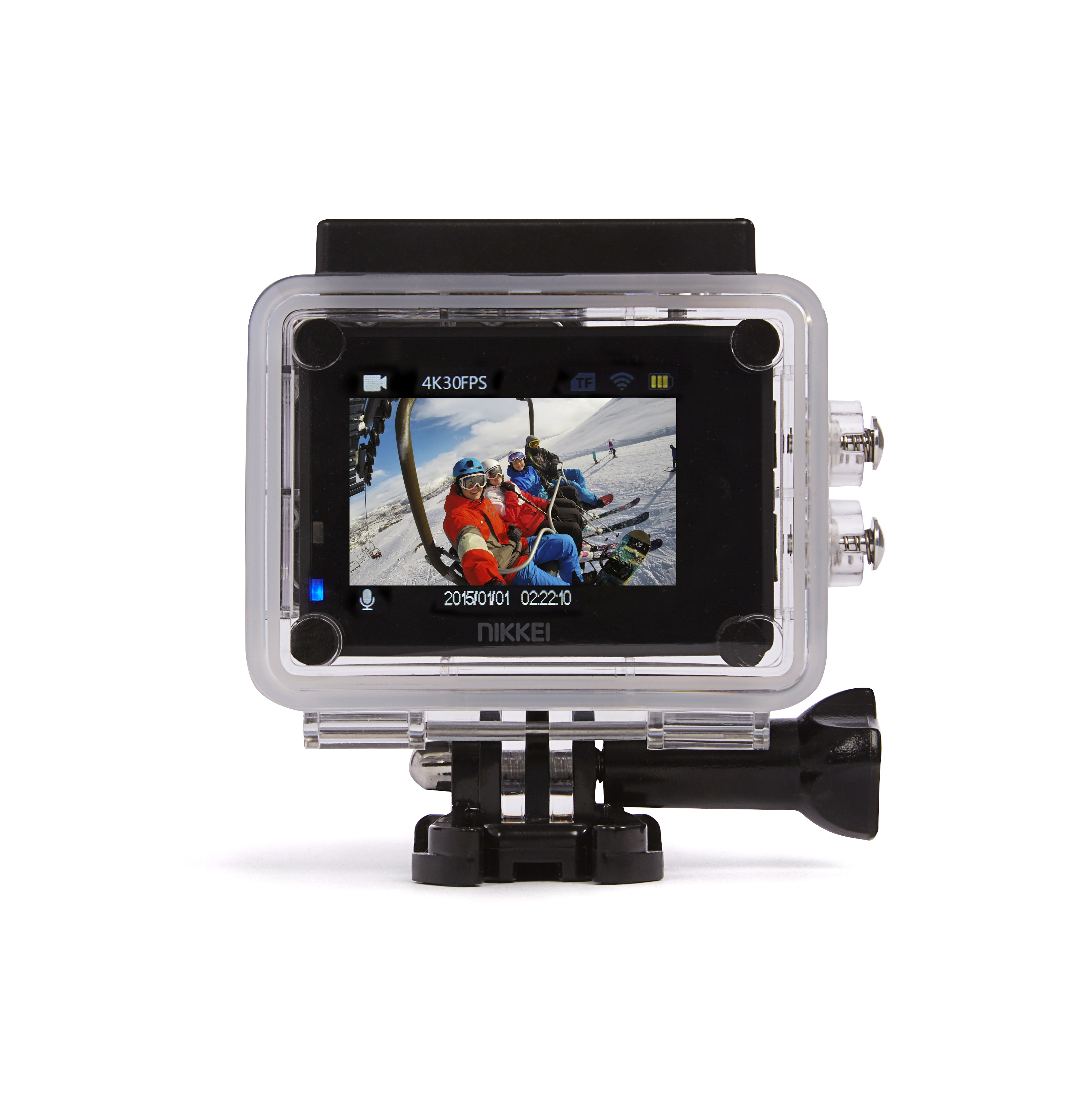 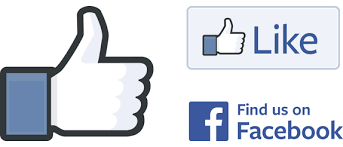 http://www.boomwoodcarving.nl/
Periode: nov/dec/jan (12 weken)
Traffic: 6 mio bezoekers in de drukste maanden van het jaar
Locatie bij de entree Mediamarkt
Instore display  MSH - Selfie
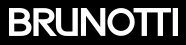 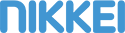 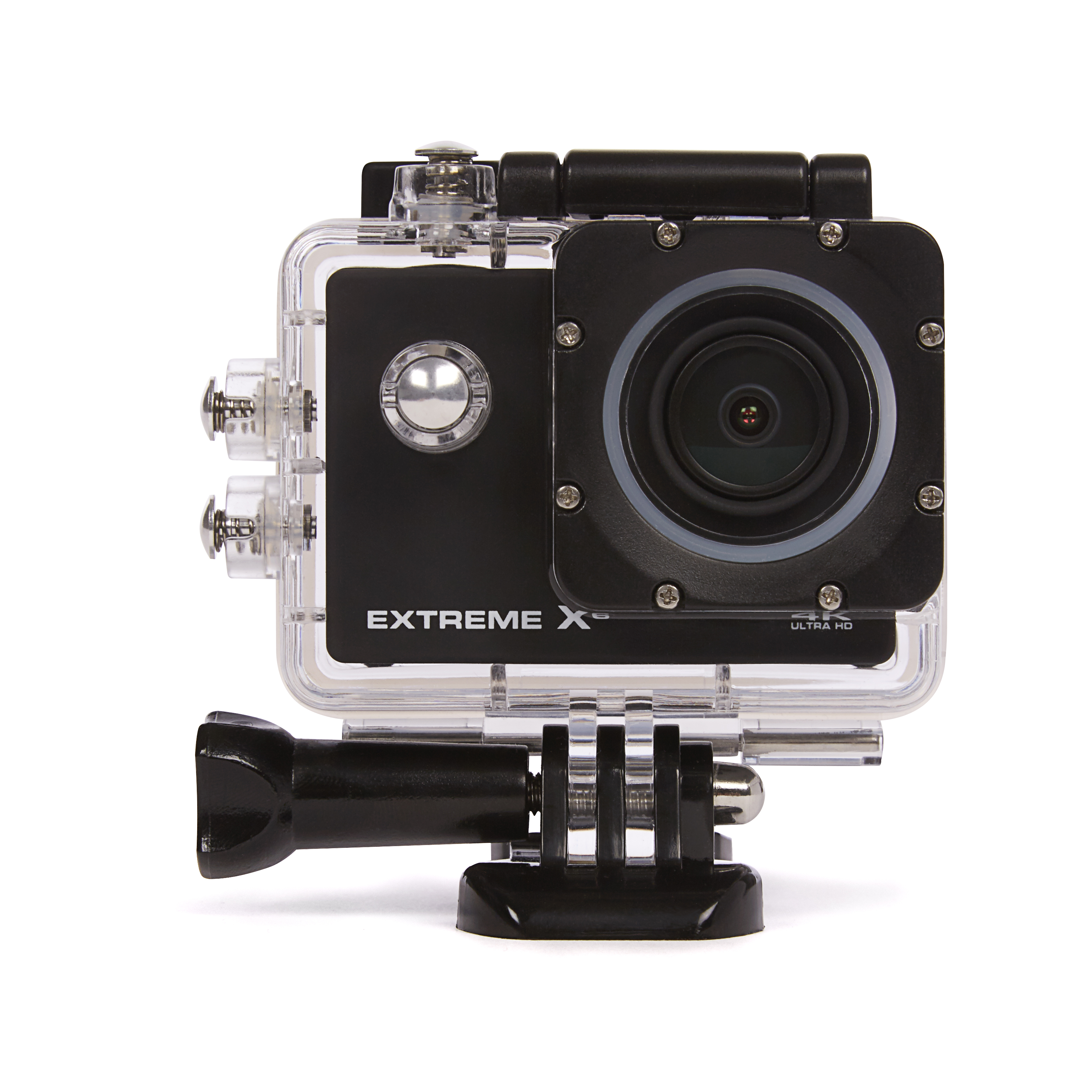 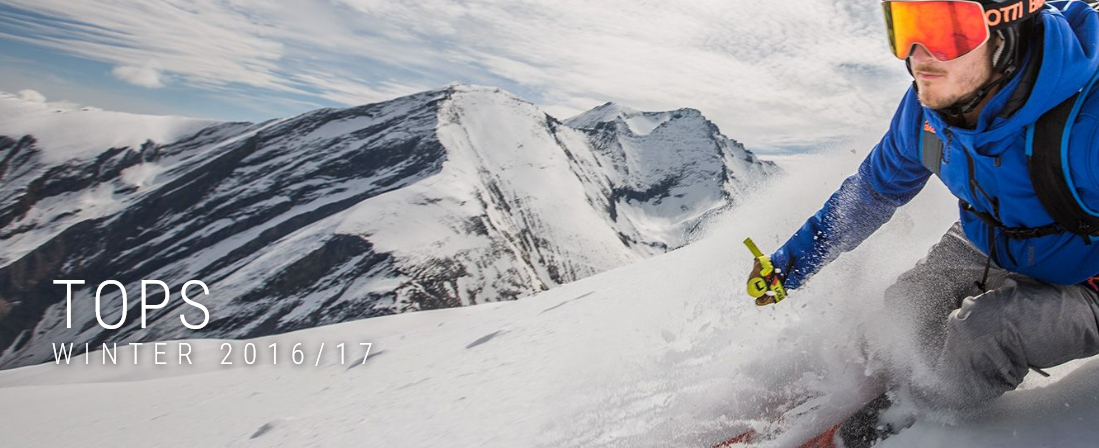 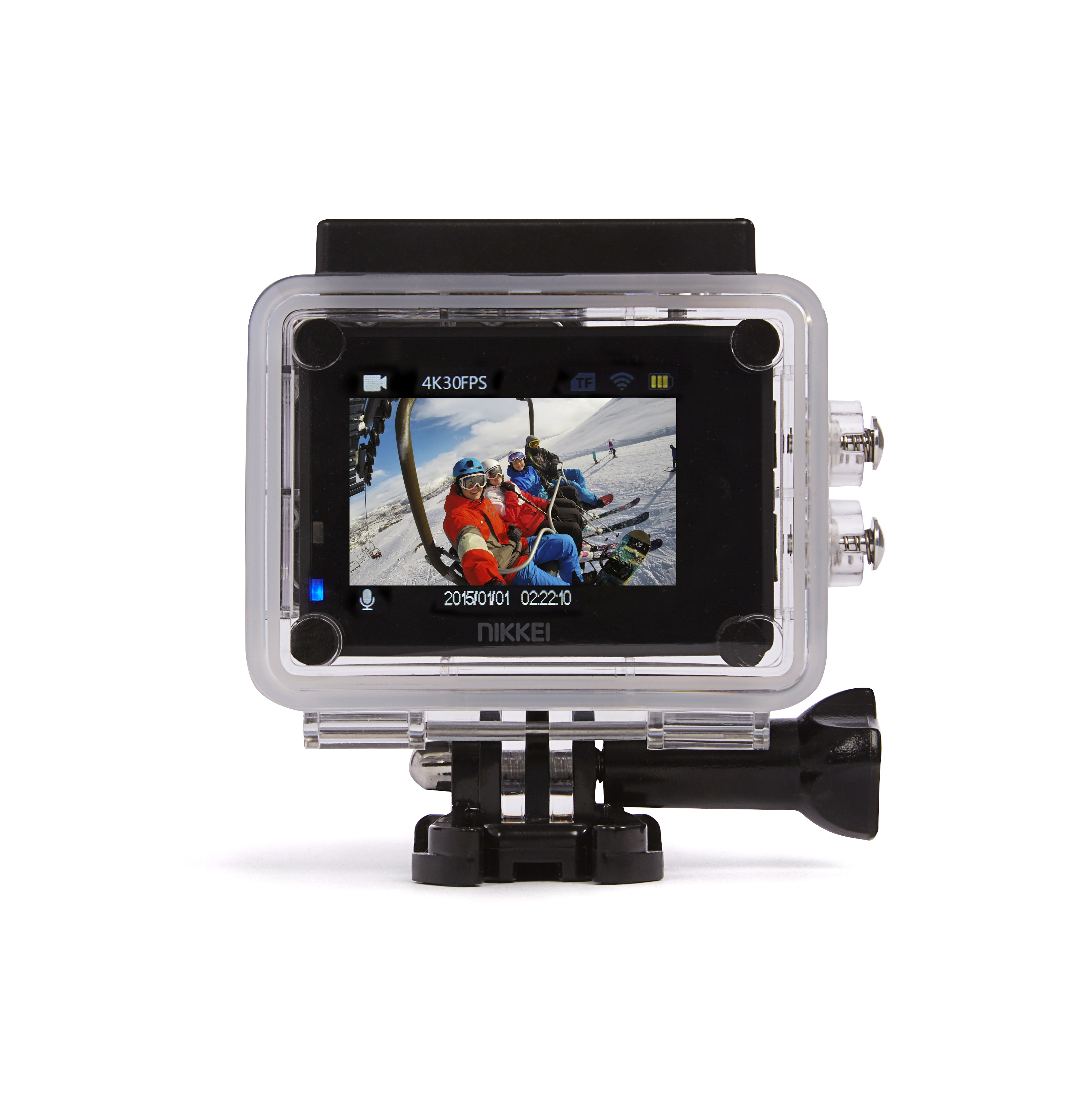 BRUNOTTI
NIKKEI
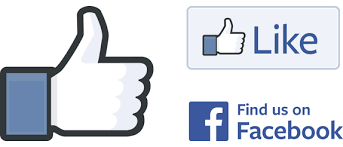 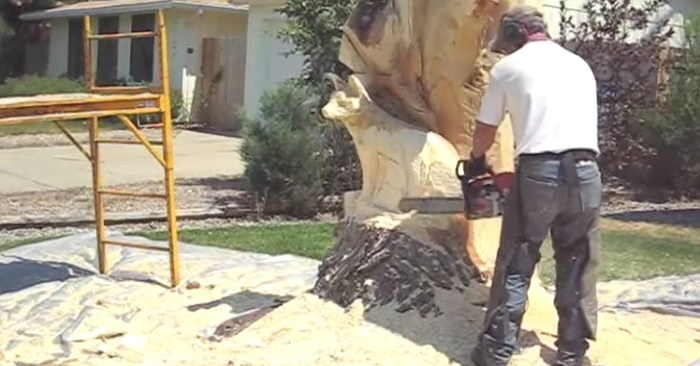 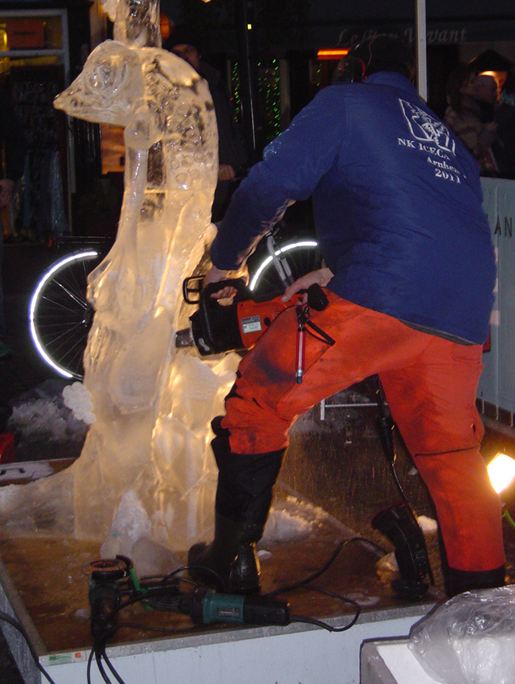 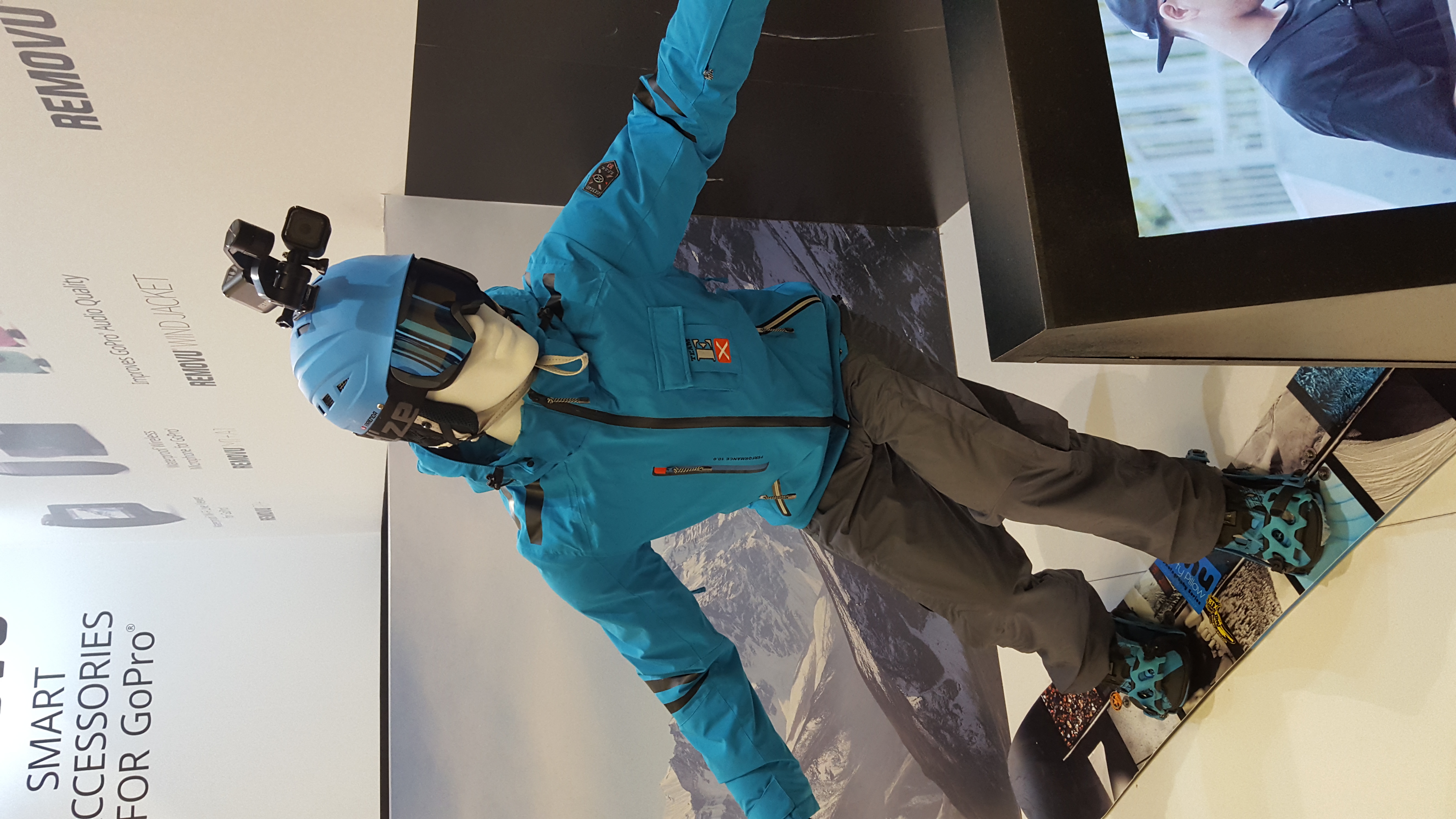 http://www.boomwoodcarving.nl/
PLANNING
Instore Communicatie
1. MM Amsterdam Arena 
2. MM Utrecht Hoog Caterijnen 
3. MM Rotterdam The Corner 
4. MM Den Haag
5. MM Breda
6. MM Zoetermeer 
7. MM Cruqiuis
8. MM Zwolle
9. MM Ekkersrijt
10. MM Groningen Sontplein 
11. MM Hengelo
12. MM Den Bosch
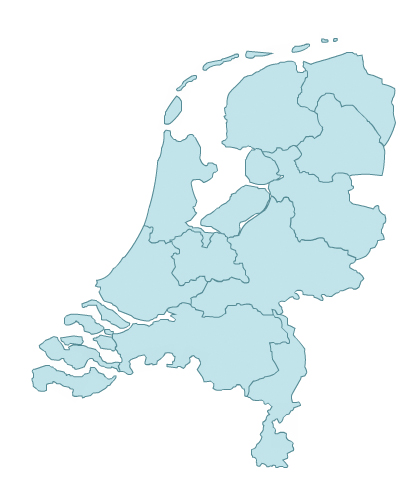 Periode: nov/dec  / Jan (12 weken)
Traffic: 6 mio bezoekers in de drukste maanden van het jaar
Locatie bij de entree Mediamarkt
Examples Facebook – Selfie contest
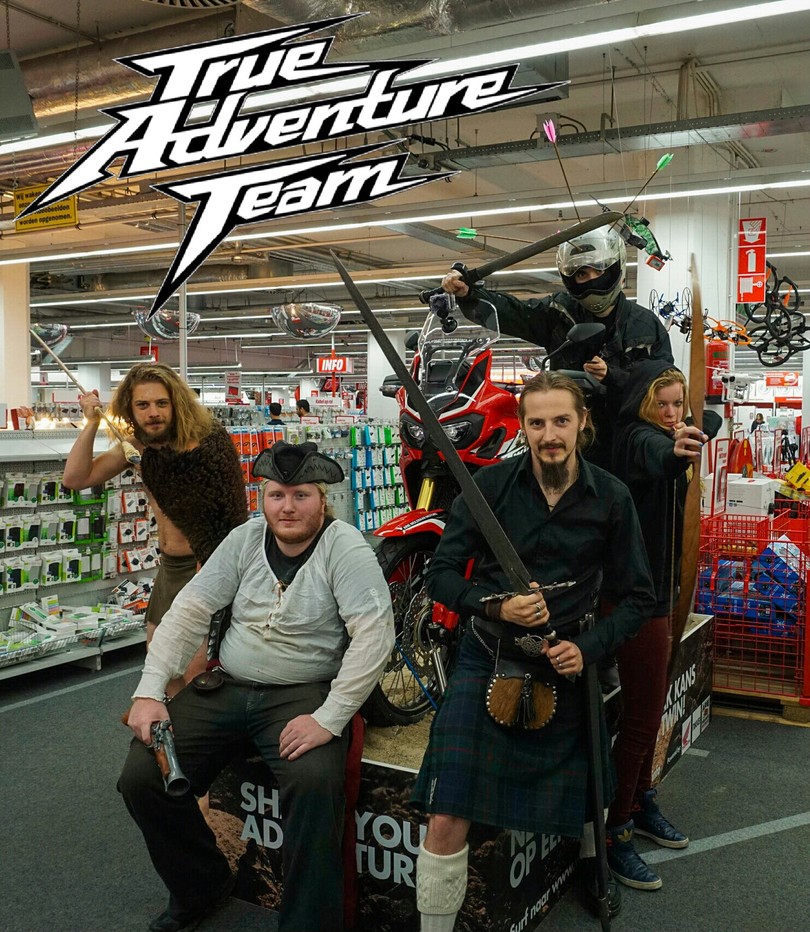 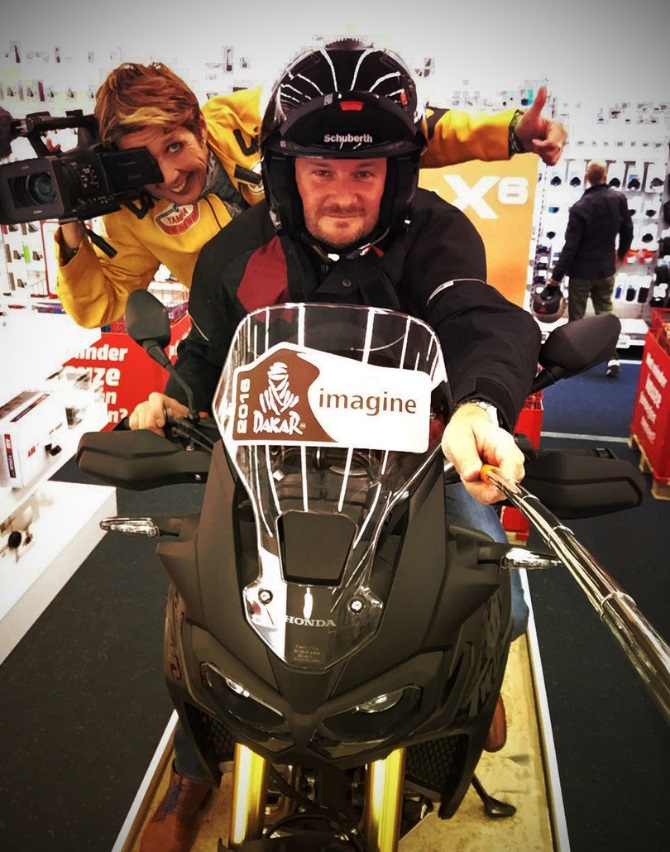 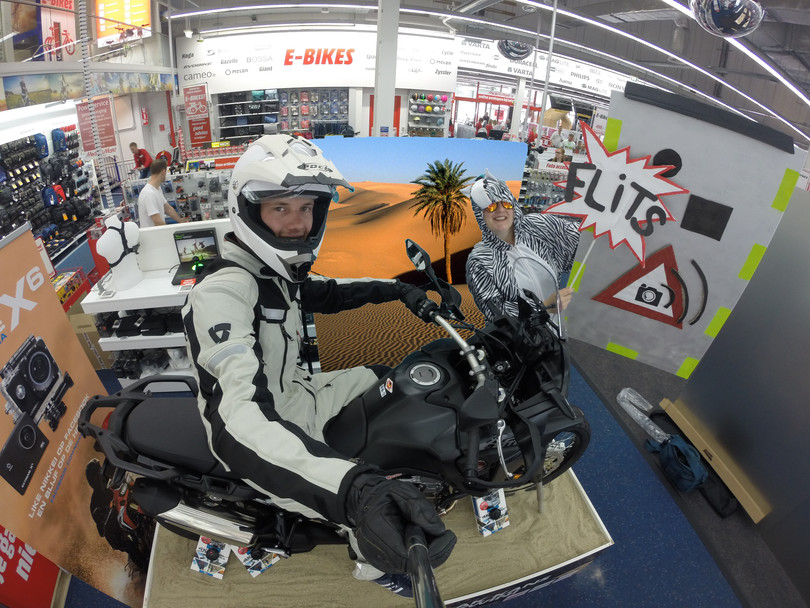 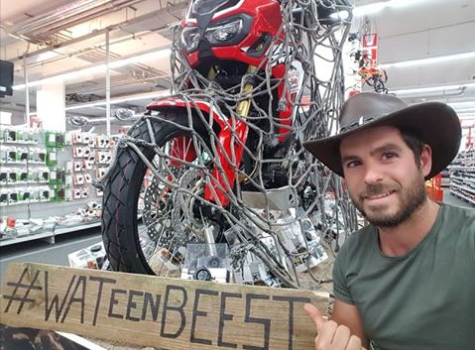 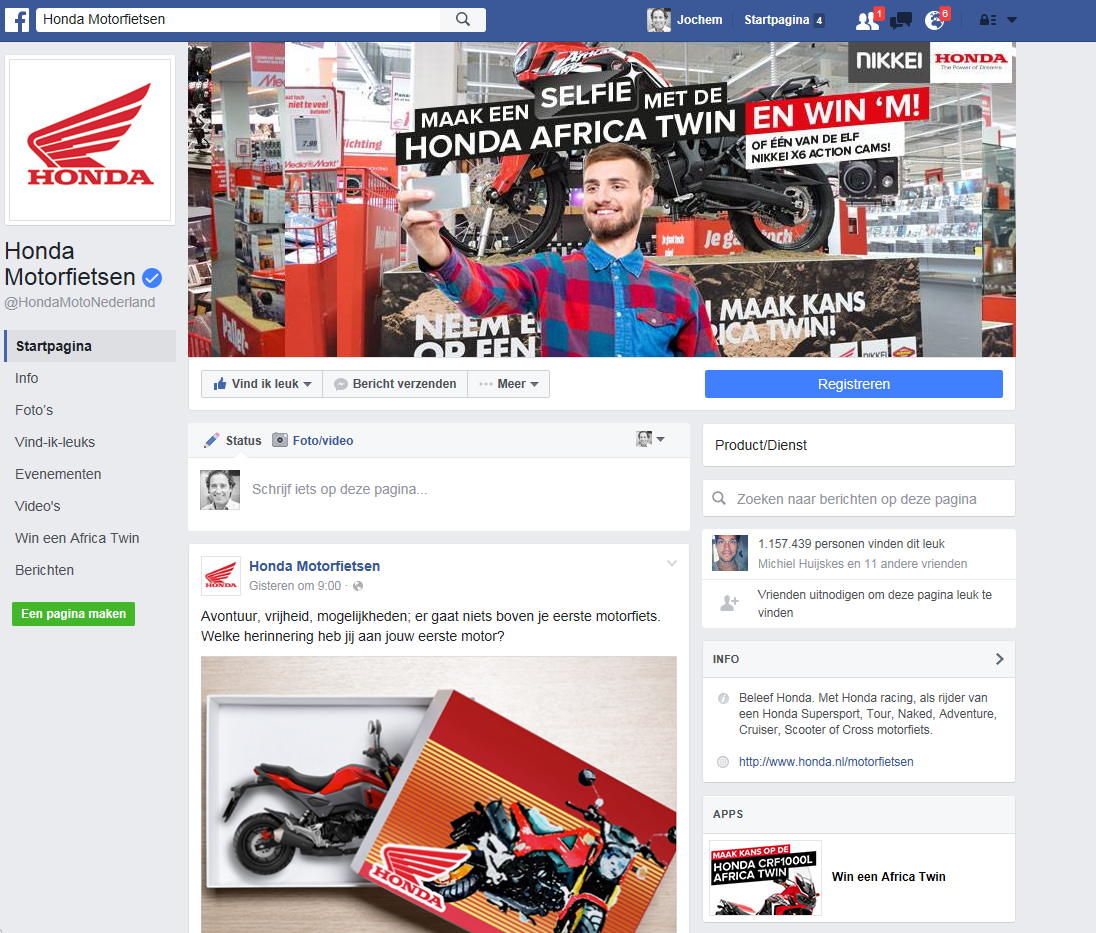 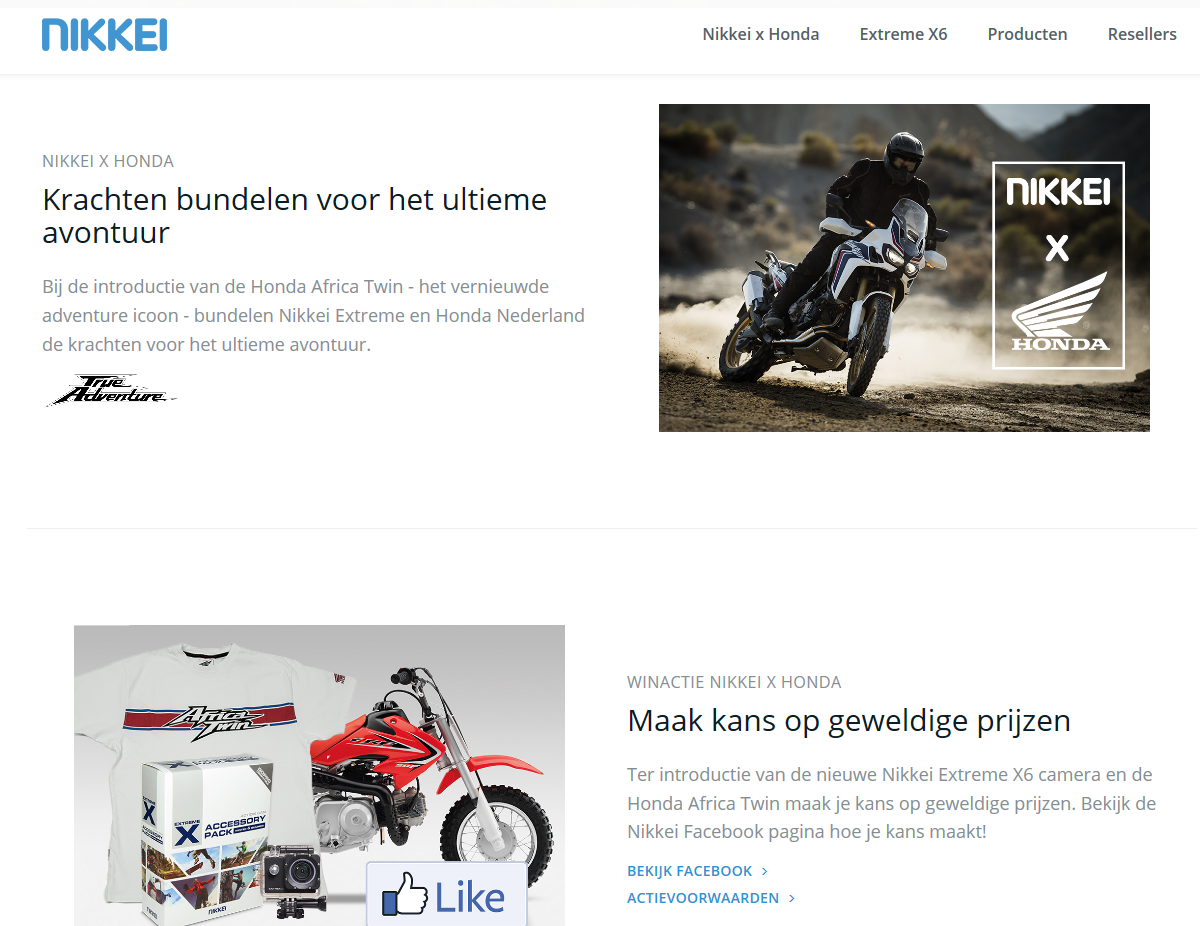 Social Media NIKKEI
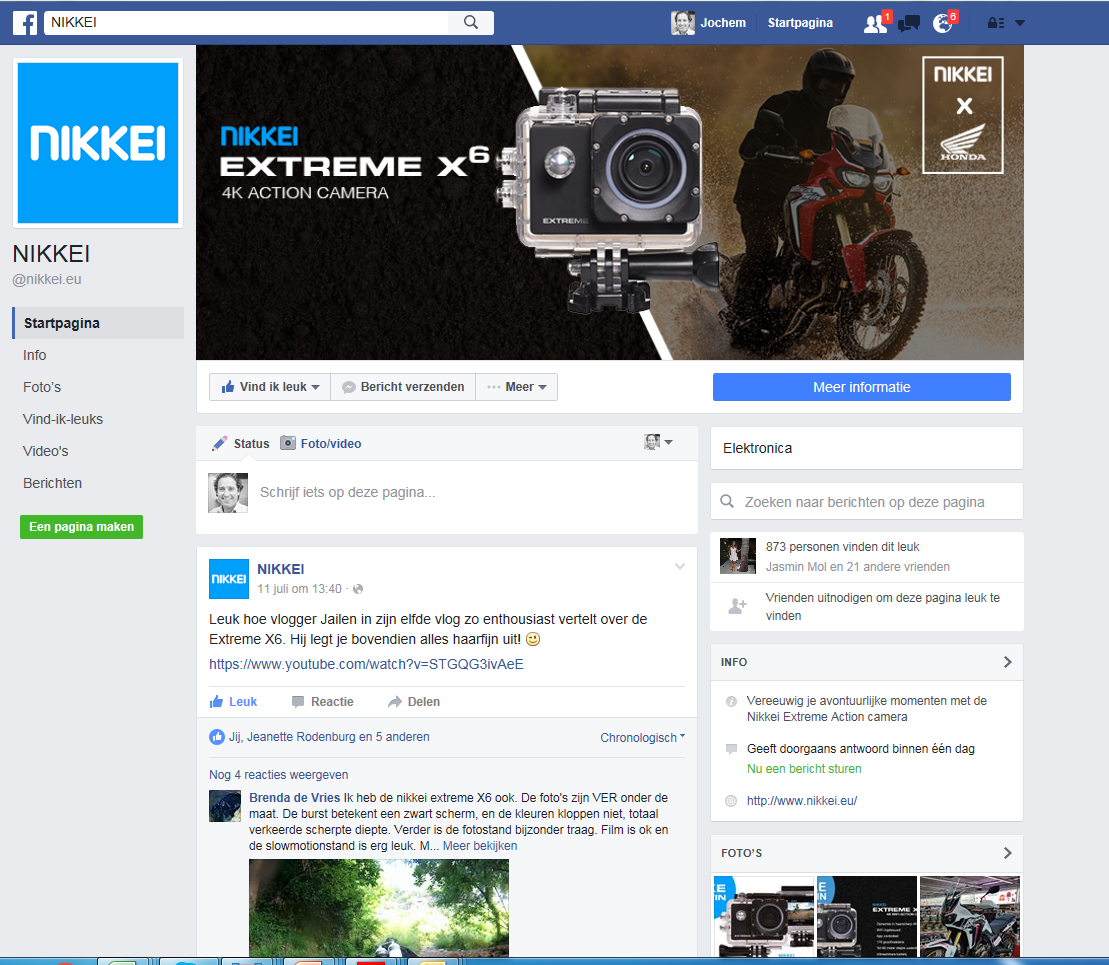 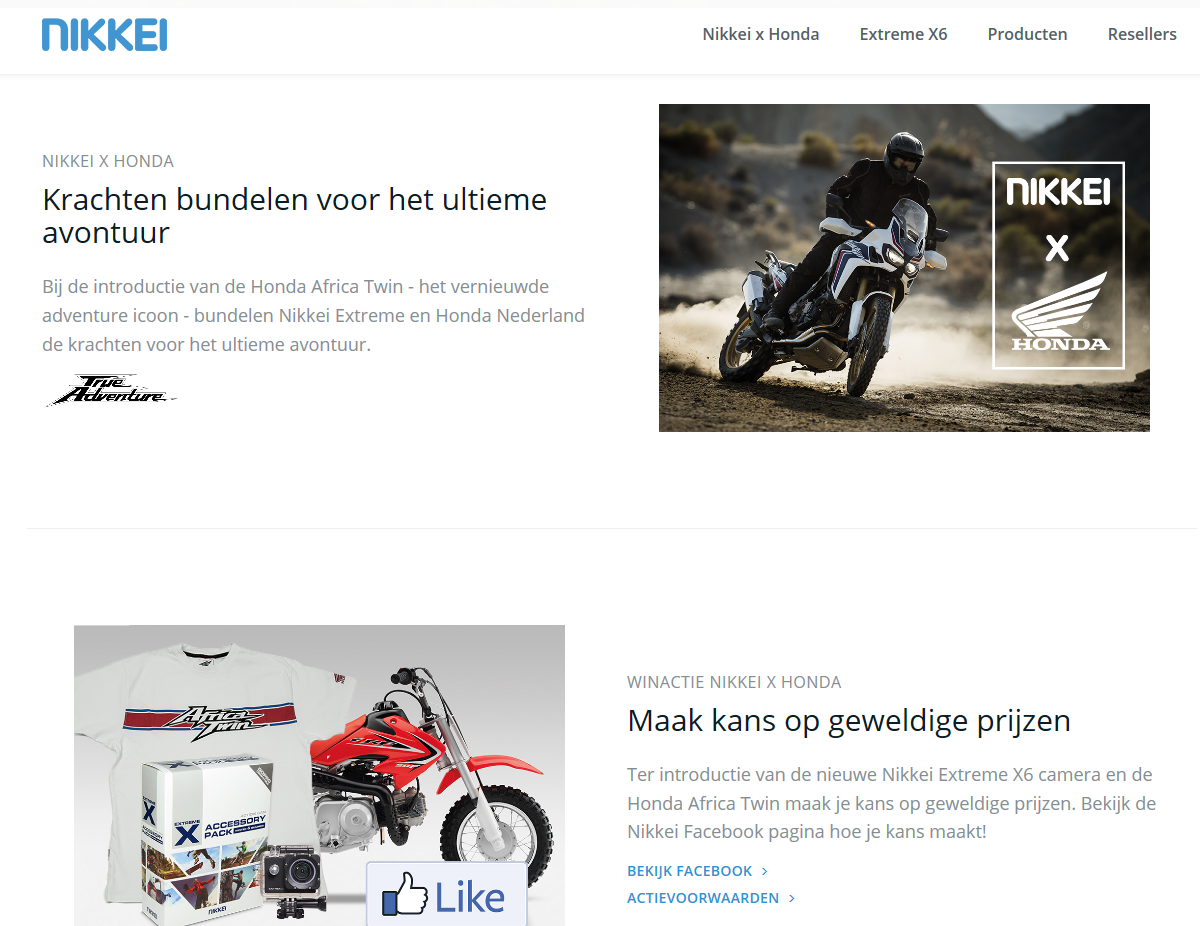 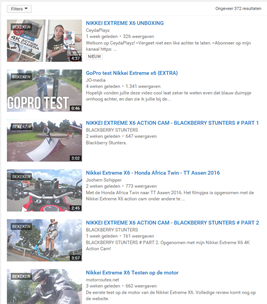 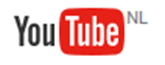